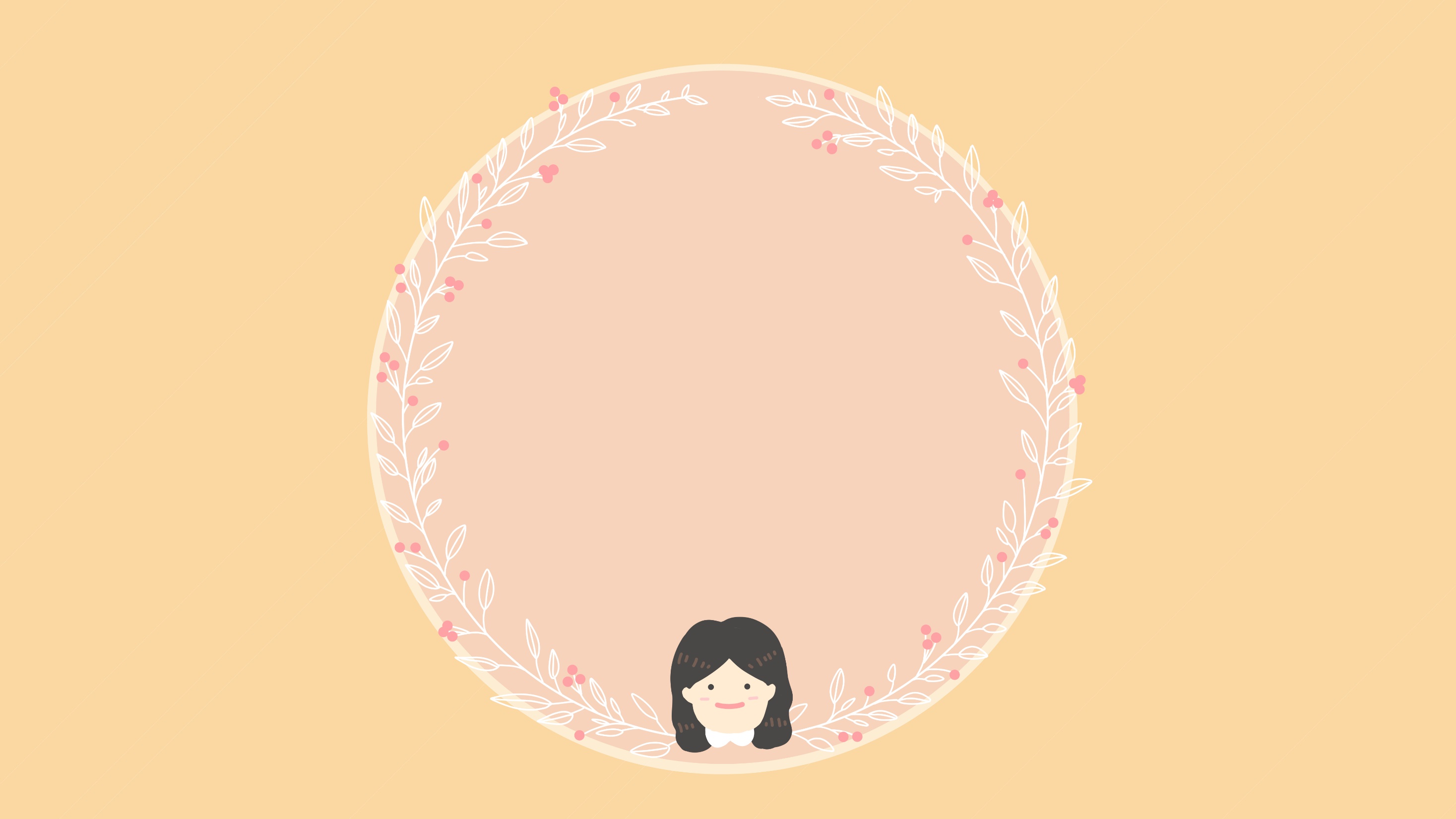 참쌤스쿨
분홍 열매 선생님
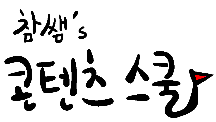 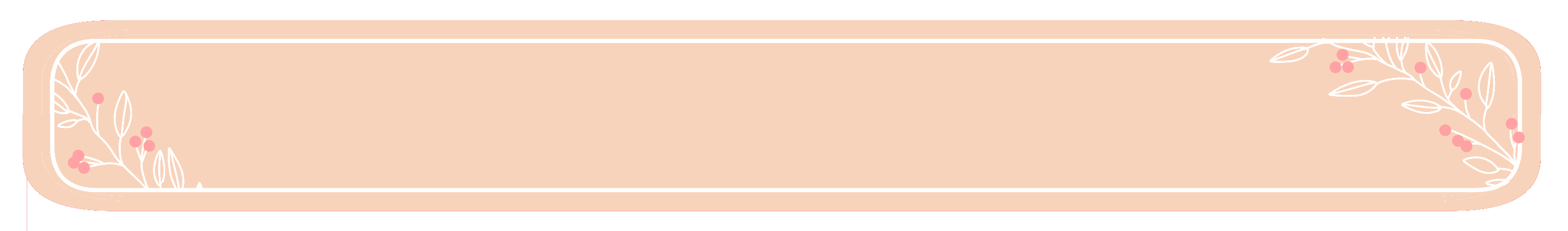 목차목차목차
4번 열매

5번 열매
1번 열매

2번 열매

3번 열매
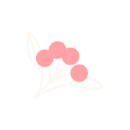 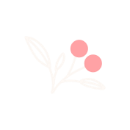 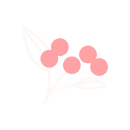 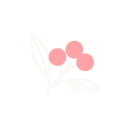 여기는 제목
내용을 입력해주세요

많이 많이

많이 많이
내용을 입력해주세요

많이 많이

많이 많이
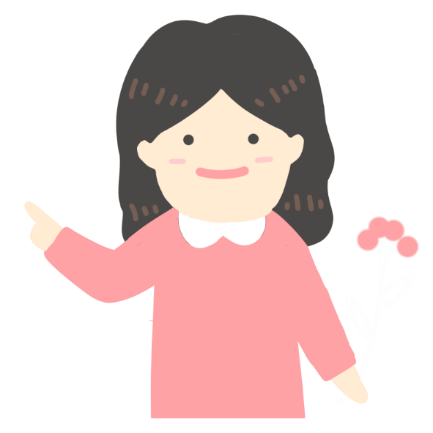 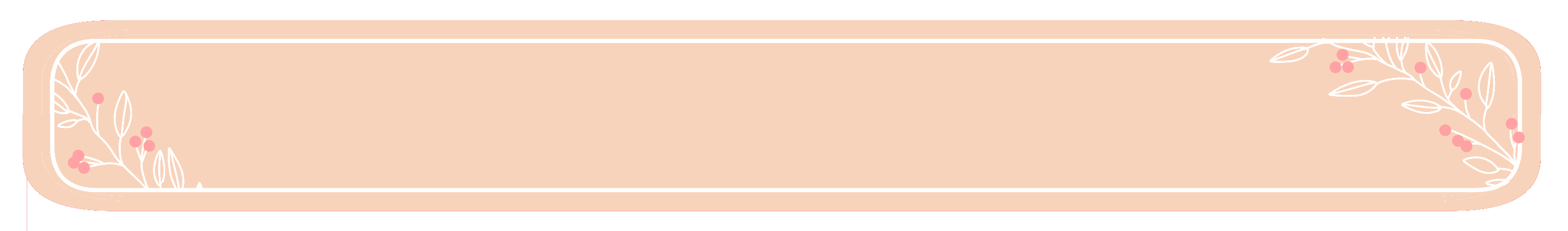 그림 자료 넣어요
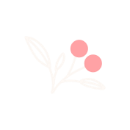 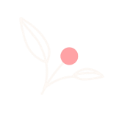 2번 그림
1번 그림
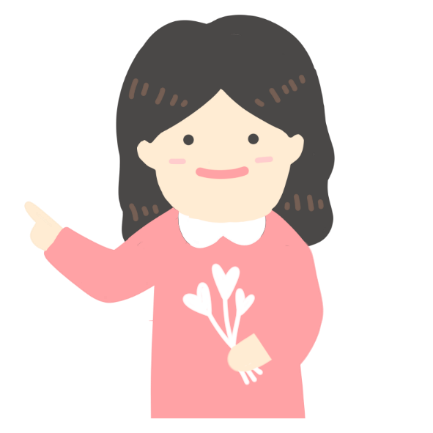